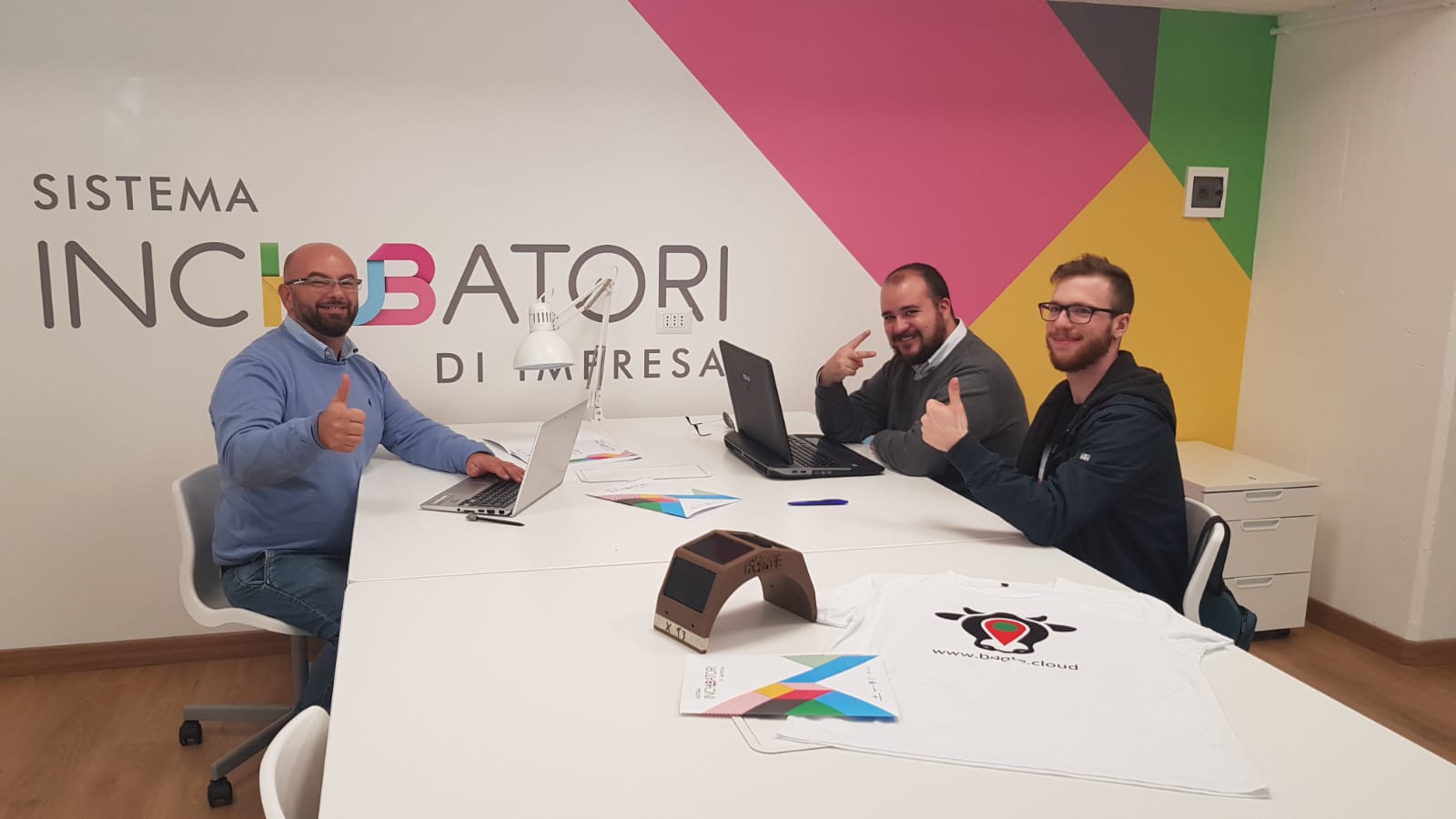 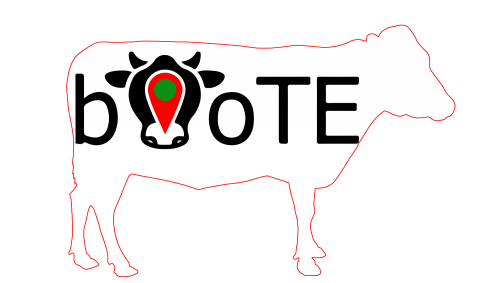 ®
#mandriano 4.0     #allevamento4.0
Io sono: Giovanni Pergola - CEO
Parleremo di mucche, 
carne e latte 
ma anche di qualità
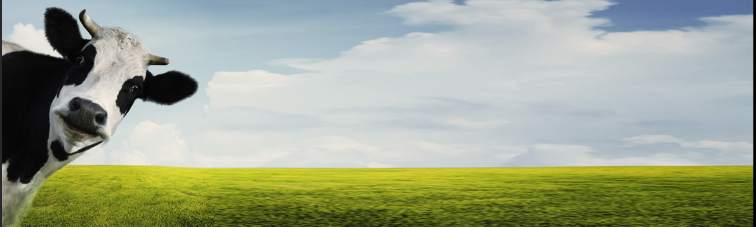 Il contenuto della copertina introduce l’oggetto del «pitch» e contiene quindi:
Logo
Titolo
Richiama il nome del prodotto/servizio
Riassume funzione / utilità dell'innovazione (claim)
Nome, ruolo e contatti di chi presenta
Pascolo
intensivo
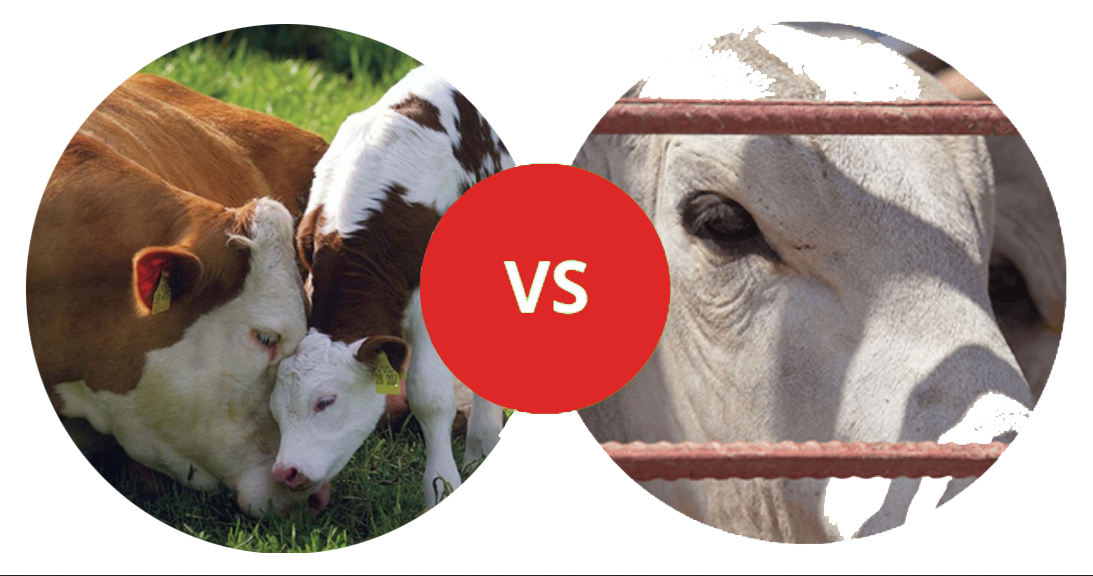 Boote ha realizzato una piattaforma tecnologica
 per monitorare 
la SALUTE e il BENESSERE 
degli animali al pascolo
Boote collar
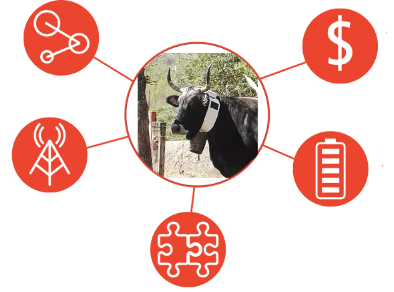 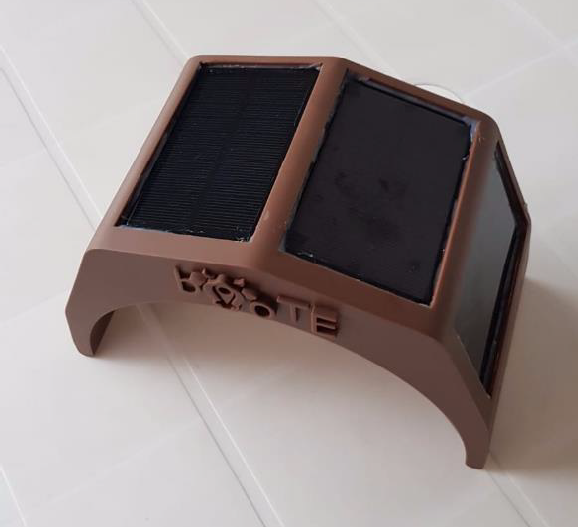 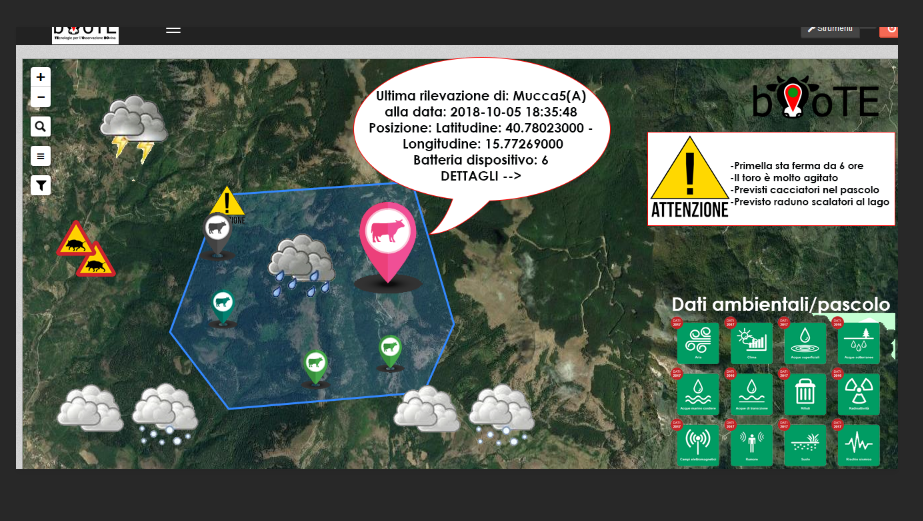 Blockchain
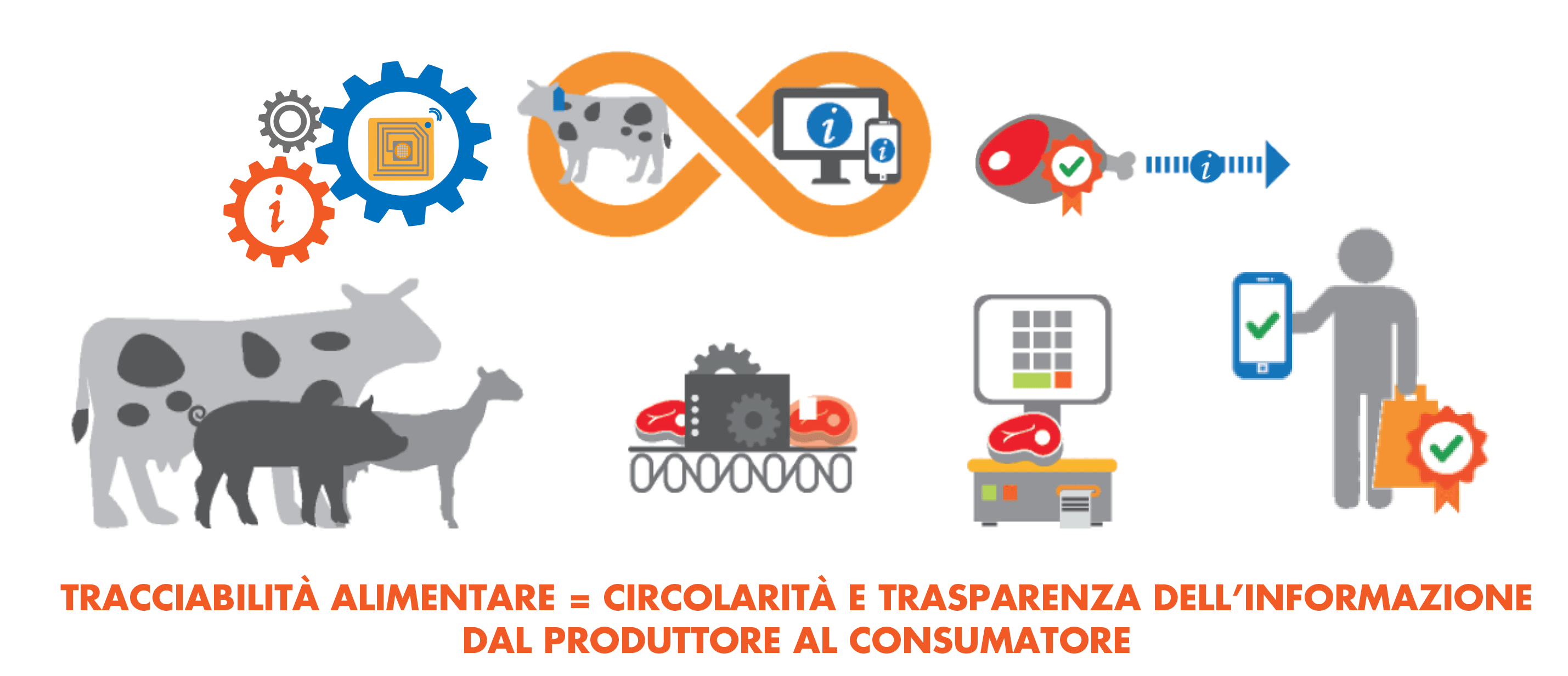 Milestones
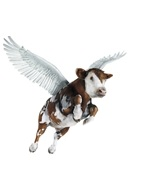 Tra 2 mesi
Piattaforma  versione 2.0
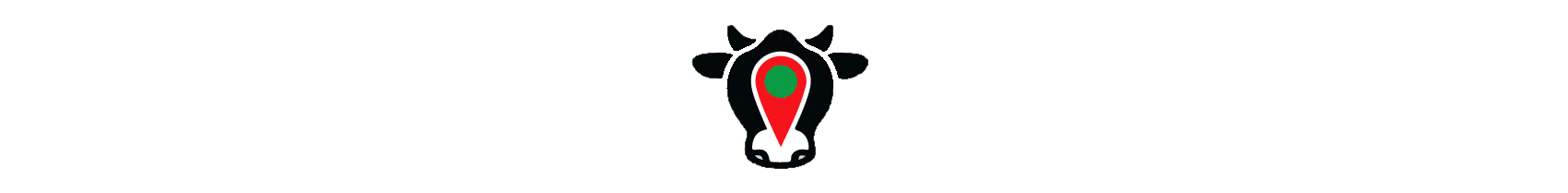 Tra 7 mesi
go to Market
OGGI
Startup innovativa
Piattaforma  versione 1.0
Marchio e brevetto in deposito
Partner
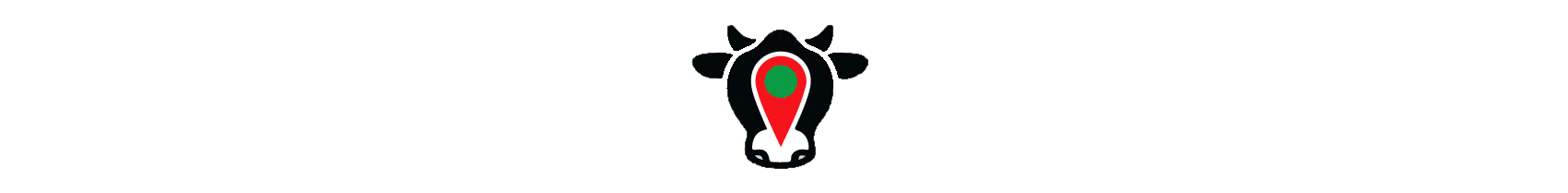 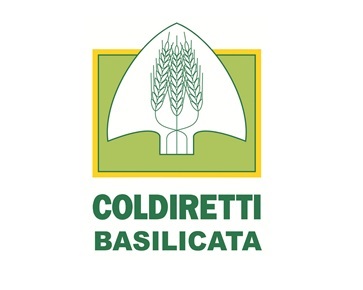 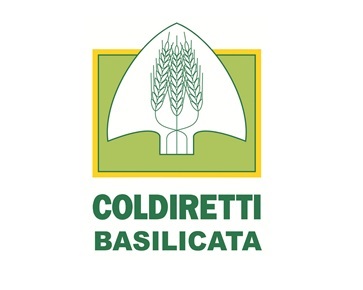 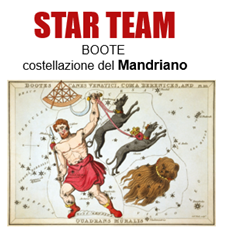 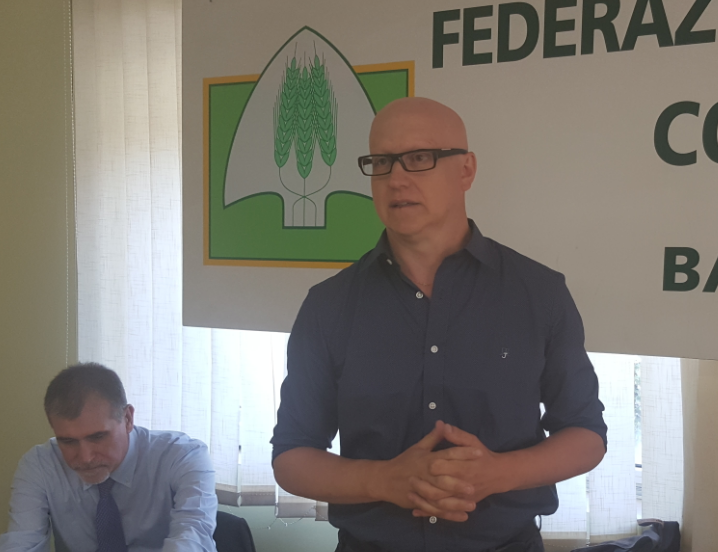 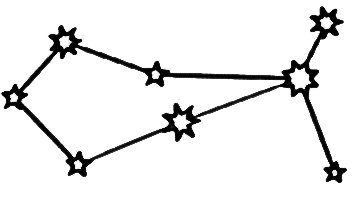 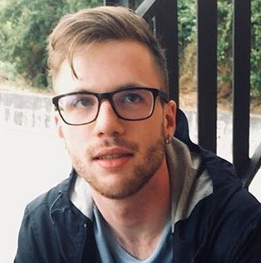 Antonio Pessolani
CEO & Founder
Antonio Possidente
Hardware Developer
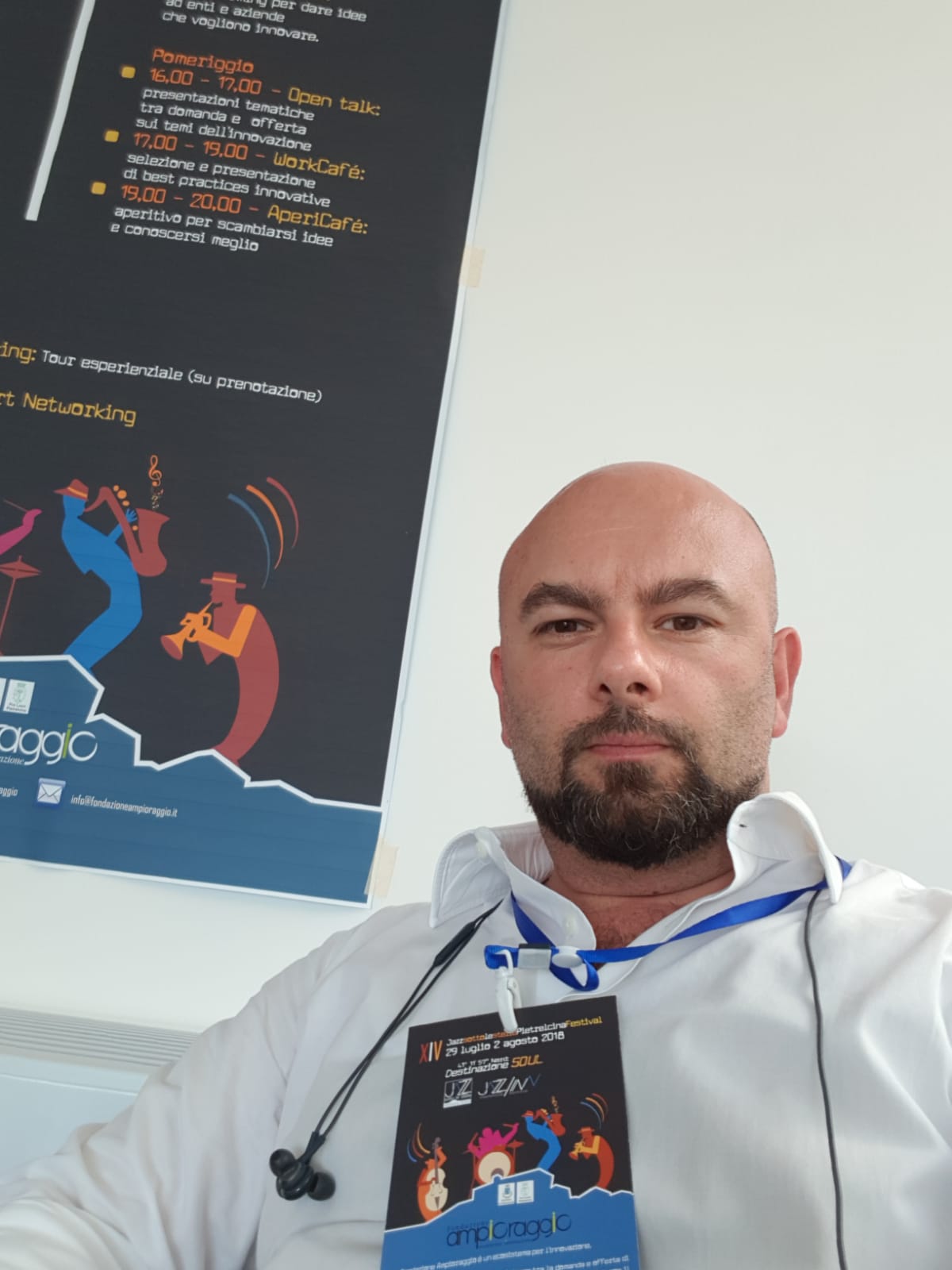 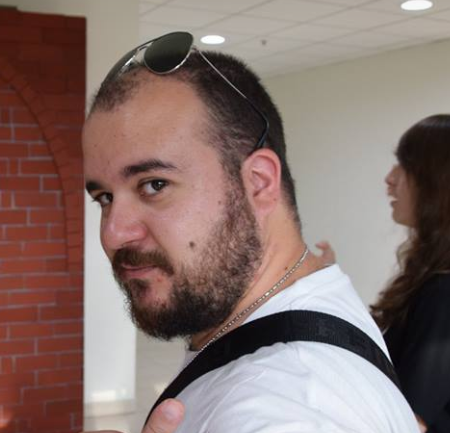 Giovanni Pergola 
CEO & Founder
Ivan Cavallo
Software Developer
Pretendiamo 
di essere 
Consumatori informati.
Rivoluzioniamo 
il mestiere del mandriano.
Grazie per l’attenzione
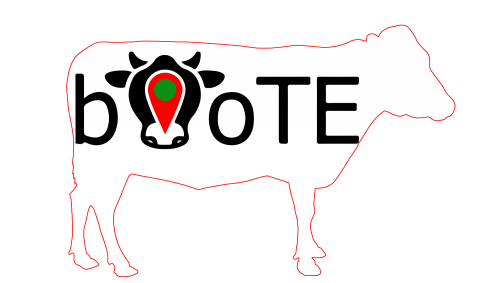 #mandriano 4.0                                                                                                                www.boote.cloud
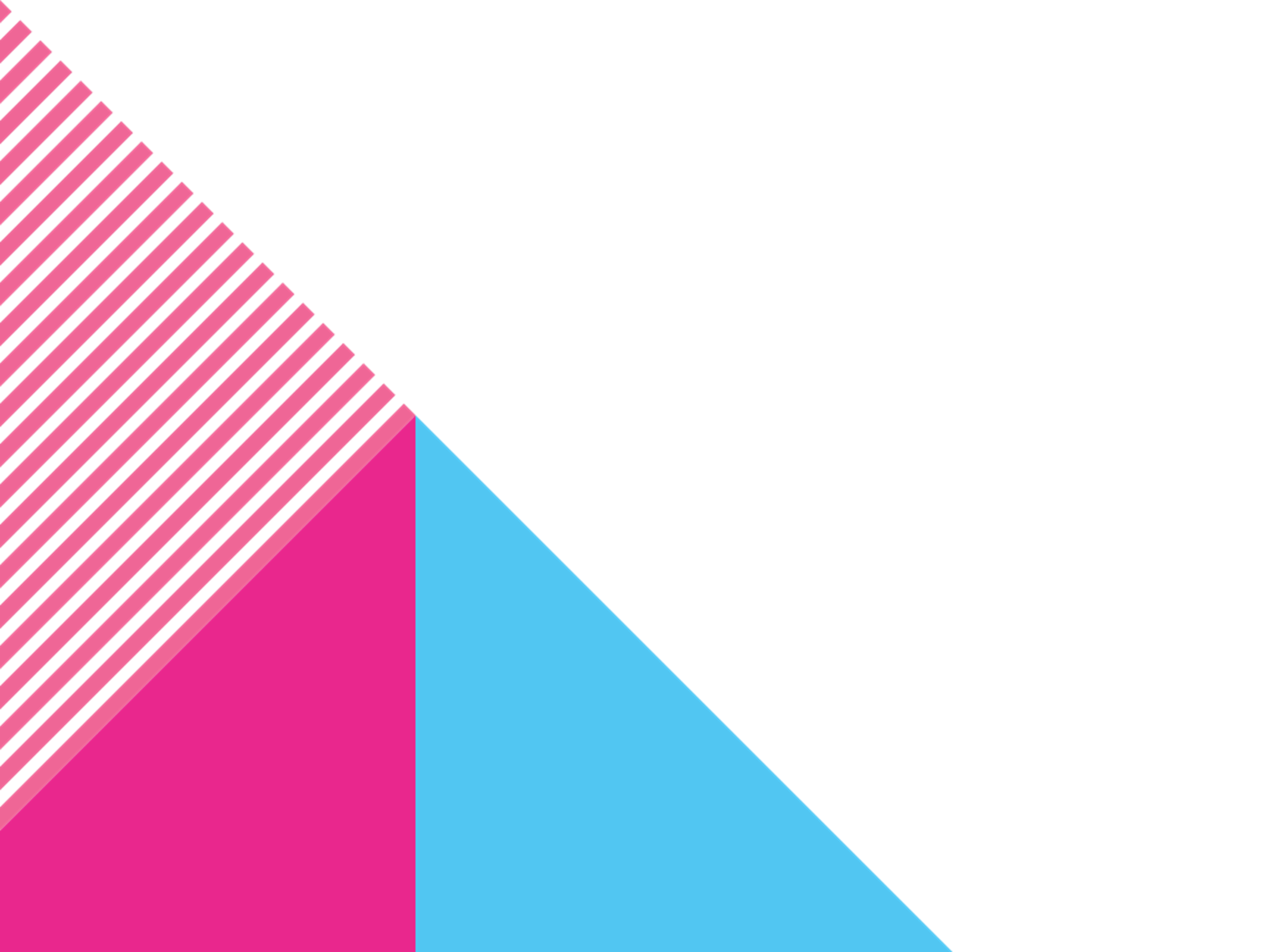 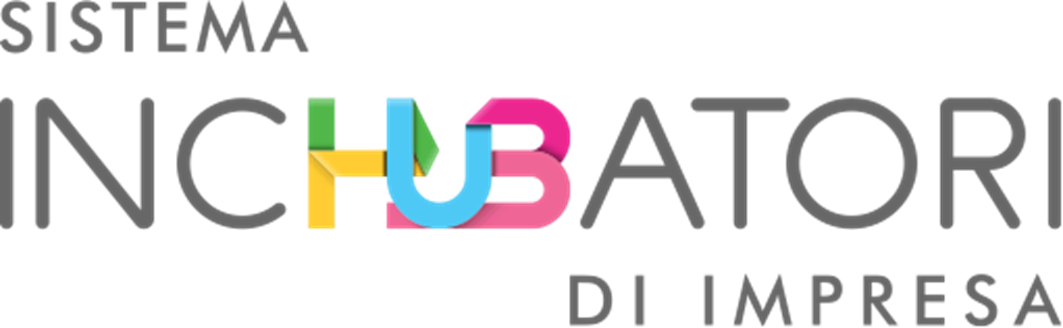